Αρχειακη ερευνα και πηγες της ιστοριας του νεου ελληνισμου
Βαγγέλης Σαράφης, Δρ. Ιστορίας ΕΚΠΑ
 18/10/2023
Ιστορια Νεου ελληνισμου
Χρονικά όρια: 15ος-19ος αιώνας

	Περίοδος των πρώιμων νεότερων χρόνων / οθωμανική και βενετική κυριαρχία

	Πηγές: ελληνικές / οθωμανικές – βενετικές κ.ά.
 	Η νεοελληνική ιστορία μοιράζεται τον ίδιο χώρο, χρόνο και υποκείμενα με την 	οθωμανική / βενετική ιστορία (ιστορία της βενετικής Ανατολής)
συνοπτικο διαγραμμα
Δημόσια έγγραφα

Έγγραφα που παρήχθησαν από τους διοικητικούς μηχανισμούς των κρατών.
Οθωμανικά έγγραφα: φιρμάνια, χοτζέτια, διαταγές, απογραφές, φορολογικά κατάστιχα, κτηματολόγια, υπηρεσιακές οδηγίες / επαρχιακά: αλληλογραφία προς την Υψηλή Πύλη, τοπικά φορολογικά έγγραφα, ιεροδικαστικές αποφάσεις κ.λπ.
Βενετικά έγγραφα
Βρετανικά έγγραφα: δημόσια έγγραφα στα Επτάνησα (1815-1864)
Ελληνικά δημόσια έγγραφα
Έγγραφα που παρήχθησαν από θεσμούς

Εκκλησιαστικά έγγραφα: πατριαρχικά έγγραφα / επισκοπικά / μοναστηριακά

Κοινοτικά έγγραφα: αλληλογραφία με τις οθωμανικές αρχές, φορολογικοί κατάλογοι, οικονομικά έγγραφα (λ.χ. χρεωστικές ομολογίες), οικονομικά κατάστιχα, δικαιοπρακτικά έγγραφα

Κοινοτικά έγγραφα της Διασποράς: κοινοτικά αρχεία ελληνικών κοινοτήτων (λ.χ. Τεργέστης, Βιέννης)
Ιδιωτικά έγγραφα
Αλληλογραφία: ιδιωτική, εμπορική

Οικονομικά έγγραφα: κατάστιχα, απολογισμοί, έγγραφα οικονομικής συναλλαγής (πόλιτζα [:  συναλλαγματική] κ.ά.), χρεωστικές ομολογίες

Δικαιοπρακτικά έγγραφα: διαθήκες, προικοσύμφωνα, πωλητήρια συμβόλαια, κ.λπ.
Διπλωματικά έγγραφα: διπλωματικές εκθέσεις των πρεσβευτών, αλληλογραφία

Προξενικά έγγραφα: προξενικές εκθέσεις, αλληλογραφία
Αφηγηματικές πηγές
Ελληνικές αφηγηματικές πηγές: απομνημονεύματα, ενθυμήσεις, κτητορικές επιγραφές, 				   ημερολόγια

Ξένες αφηγηματικές πηγές: στρατιωτικά ημερολόγια / αφηγήσεις, περιηγητικά κείμενα

Πηγές του Διαφωτισμού
Βιβλιοπαραγωγή, περιοδικά, ιδιωτική αλληλογραφία

Τύπος
Ενθυμησεισ
Σπυρίδων Λάμπρος, «Ενθυμήσεων ήτοι χρονικών σημειωμάτων συλλογή πρώτη», Νέος Ελληνομνήμων, 7/2-3 (1910), σ. 218-219.
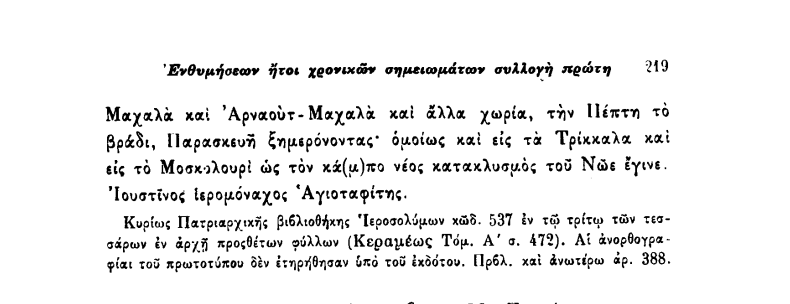 Κτητορικη επιγραφη στο στην τοιχογραφια του αγιου ιωαννη προδρομου του ριγοδιωκτη (ναξος)
Theodora Konstantellou, «Saint John the Baptist Rigodioktes. A holy healer of fevers in the church of the Panaghia at Archatos, Naxos (1285)», Δελτίον της Αρχαιολογικής Εταιρείας της Ελλάδος, 41 (2020), σ.  183.
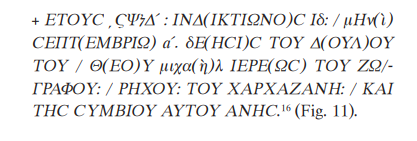 Πωλητηριο εγγραφο χωραφιου1799
Αρχείον Κανέλλου Δεληγιάννη: Τα έγγραφα, 1799-1827, Αθήνα, Εταιρεία Φίλων του Λαού, 1993.

«1799 μαηου προτι δια του παροντος μου γραμματος φανερονο εγο παπα μιχαλις παπαγιαννοπουλος με το να εχομε το χοραφι στις λακες απου πανο στρατα μαζι με τον αδελφον μου κυρ γιανι και με το να εχο χρια το επουλισα το μισο μεριδιον μου του αδελφου μου […]»
Την σήμερον δια του παρόντος φανερόνωμεν και ομολογούμεν εμείς ει υποκάτωθεν βεβαιομένοι γέροντες και προεστοί του καζά Άργους ότι εμήναμεν χρεόστες δια χρίαν του καζά μας εις τον ενδοξώτατον βοηβόνδα μας Ζουλφουκάρ πέη εφέντι γρόσια δύο χιλειάδες ήτι: ν: γρ: 2000: τα οποία γρόσια τα εχροστούσαμεν του χιβζή Μουσταφά εφέντι από τα χαντάκια και από μερικούς άλλους μαντέδες του βιλαετιού και επερικαλέσαμεν τον ενδοξώτατον βοηβόνδα μας Ζουλφουκάρ πέη εφέντι και του τα έδοσε τα οποία να τρέχουν με το διάφορόν τους προς ήκοσι τα εκατώ τον χρόνω δια όσος καιρός ήθελε περάσι και ούτως του εδόσαμεν την παρόν ομολογίαν εις χήρας της ενδοξότητός του και θέλομεν βεβαιόσομε Ιδηοχείρος μας: 1813: Μαϊου:17: Άργος
[έπονται υπογραφές]
[επί του νώτου:] 1813: Μαγιού: 22: εμέτρισα ο σπίρος γραματικός οπου σινάζει του χαντακιού τους παράδες του ενδοξοτατου Ζουλφικαρ μπεγεφέντι γρόσια διακόσια πενίντα: ήτι: γρ: 250:
Χρεωστικη ομολογια του κοινου του αργους 1813
ΙΕΕΕ, Αρχείο Περούκα, έγγρ. 47587.
Επιστολη εμπορων, 29 Απριλιου 1790ΑΡΧΕΙΟ ΜΠΑΤΗ
Βασίλης Κρεμμυδάς, «Η αλληλογραφία ως απόλυτο εργαλείο της εμπορικής πράξης», στο Διπλό ταξίδι. Ψηλαφήσεις ενός ιστορικού, Αθήνα, Μουσείο Μπενάκη, 2009, σ. 463.

«και είμαι λυπημένος και μου κακοφαίνεται οπού δεν με εγράψατε έως τώρα και δεν κάνετε καλά, διατί όποιος άνθρωπος δίνει υπόσχεσιν να δουλεύει πραγματευτήν, πρέπει να βαστά ρέγουλα, να του γράφει εις ό,τι δουλειά του διορίσει» (Γ. Μπάτης προς Μ. Χατζηκυριάκη, 21.9.1791).
Πουσουλας του Αργους 1801
Ευτυχία Λιάτα, Αργεία γη:από το τεριτόριο στο βιλαέτι (τέλη 17ου –αρχές 19ου αι.), Αθήνα, ΚΝΕ/ΕΙΕ, 2003.
Λογαριασμοσ χρεωστικων υπολοιπων
Βασίλης Παναγιωτόπουλος (επιμ.), με τη συνεργασία του Δημήτρη Δημητρόπουλου και του Παναγιώτη Μιχαηλάρη, Αρχείο Αλή πασά, τ. 2, Αθήνα, ΙΝΕ/ΕΙΕ, σ. 495.
Εισαγωγη απομνημονευματοσ στρατη πισσα
ΓΑΚ, Β ́ Κατάλογος Βλαχογιάννη, φάκ. 56α.

«Λόγοι ἰσχυροὶ καὶ οὐσιώδεις ἀνεχαίτισαν τὴν πολλάκις ἐπιχειρισθεῖσαν μέχρι τοῦδε ἔκθεσιν τοῦ βίου μου […] ἐπιχειρῶ σήμερον τὴν ὅσον οἷοντε ἀγνήν καὶ καθαρὰν ἐξιστόρησιν τῶν ὅσων ἔτυχε νὰ παρευρεθῶ αὐτοπροσώπως».
Πραξη συνελευσης των Καλτεζων με την οποια συγκροτειται η Πελοποννησιακη Γερουσια. 26 Μαιου 1821.
Ιστορικά Αρχεία Μουσείου Μπενάκη (4/1), προσβάσιμο στο: https://www.benaki.org/index.php?option=com_collectionitems&amp;view=collectionitem&amp;id=160928&amp;Itemid=&amp;lang=el
Πρωτη σελιδα του κωδικα πρακτικων του Βουλευτικου σωματος, Βιβλιοθηκη της Βουλης, Αρχεια Ελληνικης Παλιγγενεσιας
Αντιπρόσωποι Εθνοσυνελεύσεων και Βουλευτικό, Ίδρυμα της Βουλής των Ελλήνων – Ινστιτούτο Ιστορικών Ερευνών/ΕΙΕ – Βιβλιοθήκη της Βουλής, Αθήνα 2019, http://representatives1821.gr  (ημερομηνία πρόσβασης 17/10/2023)
κατάστιχο δημοπρασιας φορων
ΓΑΚ, Υπηρεσιακά Βιβλία: 267 (ΚΠΑΚ 267) – Μάιος 1829

Τα οικονομικά του Αγώνα. Φορολογία και Κράτος, Ινστιτούτο Ιστορικών Ερευνών / Εθνικό Ίδρυμα Ερευνών, Αθήνα 2020, https://www.finances1821.eu, (ημερομηνία πρόσβασης 17/10/2023).
Φυλλο της 24ης Φεβρουαριου 1822 της χειρογραφης εφημεριδας «Ο Αχελωος»ΤΝΕ/ΕΙΕ, Αρχειο Α. Λουριωτη
Φύλλο της 24ης Φεβρουαρίου 1822 της χειρόγραφης εφημερίδας «Ο Αχελώος». Πρόκειται για την τρίτη χειρόγραφη εφημερίδα της επαναστατικής περιόδου, που εκδιδόταν στο Βραχώρι (Αγρίνιο) τουλάχιστον κατά τον μήνα Φεβρουάριο του 1822. Ο «Αχελώος» μπορεί να θεωρηθεί ως πρόδρομος των μετέπειτα επίσημων εφημερίδων της Διοίκησης, αφού σε αυτόν δημοσιεύονταν κατά κύριο λόγο θεσπίσματα και αποφάσεις της Γερουσίας της Δυτικής Χέρσου Ελλάδος, ενώ στον τίτλο του χρησιμοποιήθηκε και η σφραγίδα του σώματος. Συντάκτης της ήταν, πιθανόν, ο Νικόλαος Λουριώτης, ο οποίος ήταν επίσης αρχιγραμματέας της Γερουσίας. Μαζί με τις αποφάσεις δημοσιεύονταν επιπλέον ειδήσεις, κυρίως σχετικές με τη λειτουργία της Γερουσίας και τη δράση του προέδρου της, του Αλέξανδρου Μαυροκορδάτου. 

https://www.protovoulia21.gr/ekthema/feb-2021/
Φυλλο της 7ης Οκτωβριου 1825 της γενικησ εφημεριδοσ της ελλαδοσ
Βιβλιοθήκη της Βουλής των Ελλήνων
προσβάσιμο στο: 
https://library.parliament.gr/%CE%A8%CE%B7%CF%86%CE%B9%CE%B1%CE%BA%CE%AE-%CE%92%CE%B9%CE%B2%CE%BB%CE%B9%CE%BF%CE%B8%CE%AE%CE%BA%CE%B7/1821
Die attische Bauernhutte. ΛιθογραφΙα 1831
Η κατοικία των χωρικών της Αττικής, Ήθη και έθιμα των Νεοελλήνων, Γενικά Αρχεία του Κράτους - Κεντρική Υπηρεσία. Ψηφιακό Αρχείο 1821. Ημερομηνία τελευταίας πρόσβασης: 17/10/2023. https://1821.digitalarchive.gr/archive/show/art/258
Λιθογραφια1831
Ψυχοσάββατο στην Αθήνα, Ήθη και έθιμα των Νεοελλήνων, Γενικά Αρχεία του Κράτους - Κεντρική Υπηρεσία. Ψηφιακό Αρχείο 1821. Ημερομηνία τελευταίας πρόσβασης: 17/10/2023. https://1821.digitalarchive.gr/archive/show/art/26